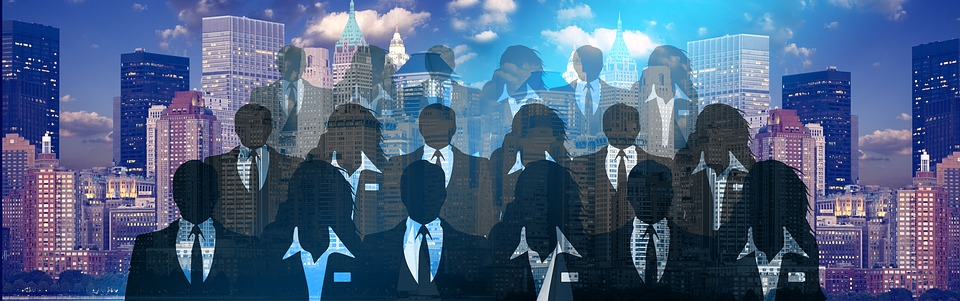 Edexcel A2 Business


3.1.2 Theories of corporate strategy


Revisionstation
Worksheet
From Edexcel
a) Development of corporate strategy:
Ansoff’s Matrix
Porter’s Strategic Matrix
b) Aim of portfolio analysis
c) Achieving competitive advantage through distinctive capabilities
d) Effect of strategic and tactical decisions on human, physical, and financial resources
Starter
This is cheese flavoured mouthwash from Doritos – any thoughts on this product?
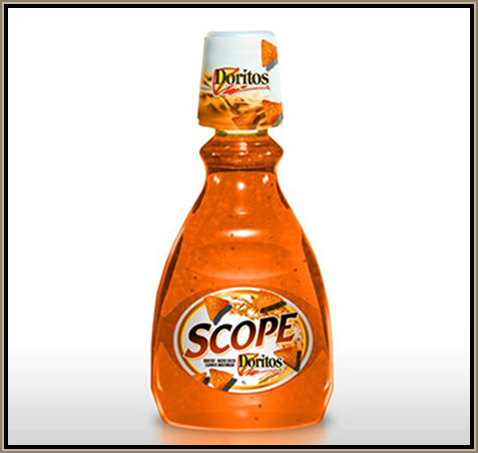 Corporate strategy defined
The overall scope and direction of a business and the way in which its various business operations work together to achieve particular goals
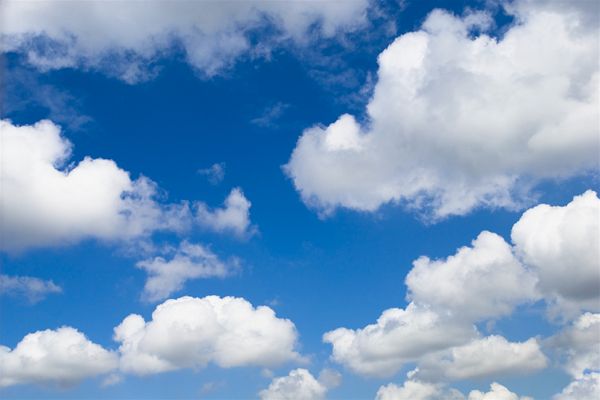 Ansoff’s Matrix
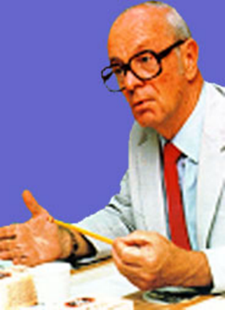 Who was Igor Ansoff?
Igor Ansoff was a business professor, who back in the 1950’s, had a theory relating to how a company looking for growth can choose their marketing strategy – all of which can be expressed in a diagram.  
In an exam you have not got time to draw the diagram (in a more general question) but you can refer to it and you may be asked to discuss a given matrix in relation to the case study.  
Use it as a tool for analysis, like a spanner or a wrench, a marketing question when analysed using the matrix will score you valuable marks so it’s worth learning and being able to apply to different companies.
Ansoff’s Matrix
Ansoff’s Matrix
Ansoff’s Matrix examples
Daily Mail article – on colouring books for adults here
Daily Mail article on just chips  restaurant here
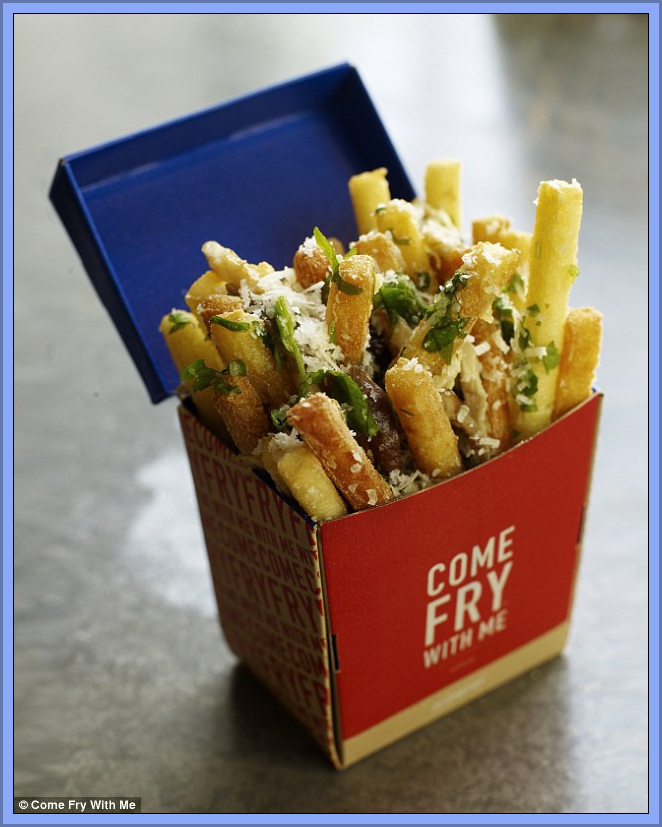 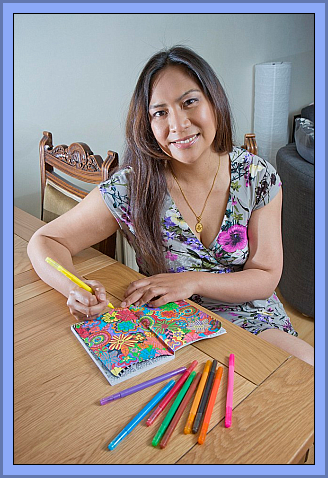 [Speaker Notes: Old products new markets]
Ansoff’s Matrix examples
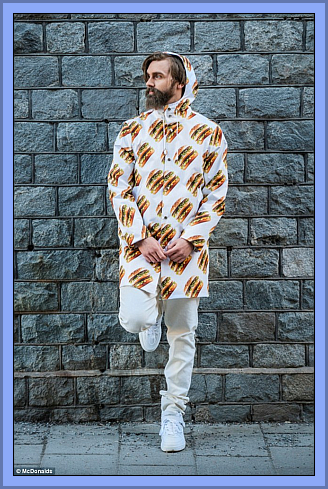 MacDonald’s launch clothing line see the article here
Handbag clinic, spa days for handbags launched here
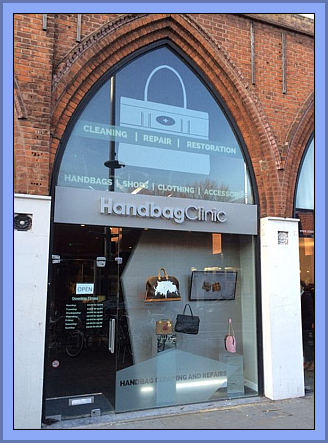 Uses of Ansoff’s Matrix – identify new markets
A business can identify all their current products or services and their markets, then consider their future options for expansion using the matrix shown, considering opportunities, associated costs, benefits and risks
Ansoff’s matrix helps to identify potential new markets or marketing strategies for a business
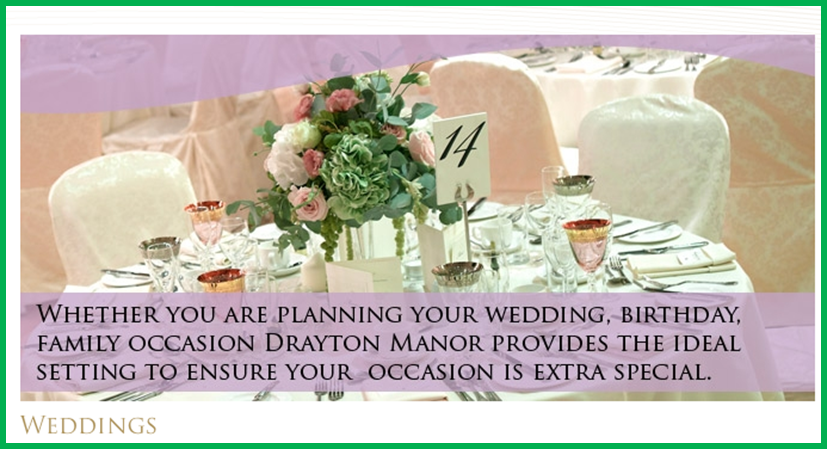 Drayton Manor has branched out into weddings
Limitations of Ansoff’s Matrix
The Ansoff’s matrix has some limitations;
It only shows part of the picture
It oversimplifies the market
Large MNCs may need thousands of sub options and strategies
Any organisation using Ansoff’s matrix as an analysis tool to help decide on a company strategy should also conduct a SWOT and a PESTLE analysis to get a better idea of the whole picture, to see the issues from more than one angle
Snapchat’s video-recording sunglasses
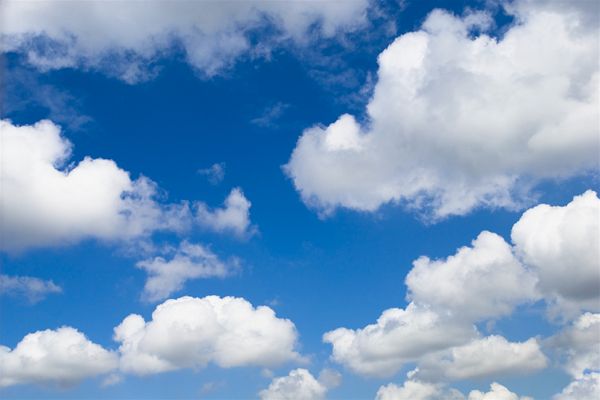 Porter’s Strategic Matrix
Porter’s Generic Strategies
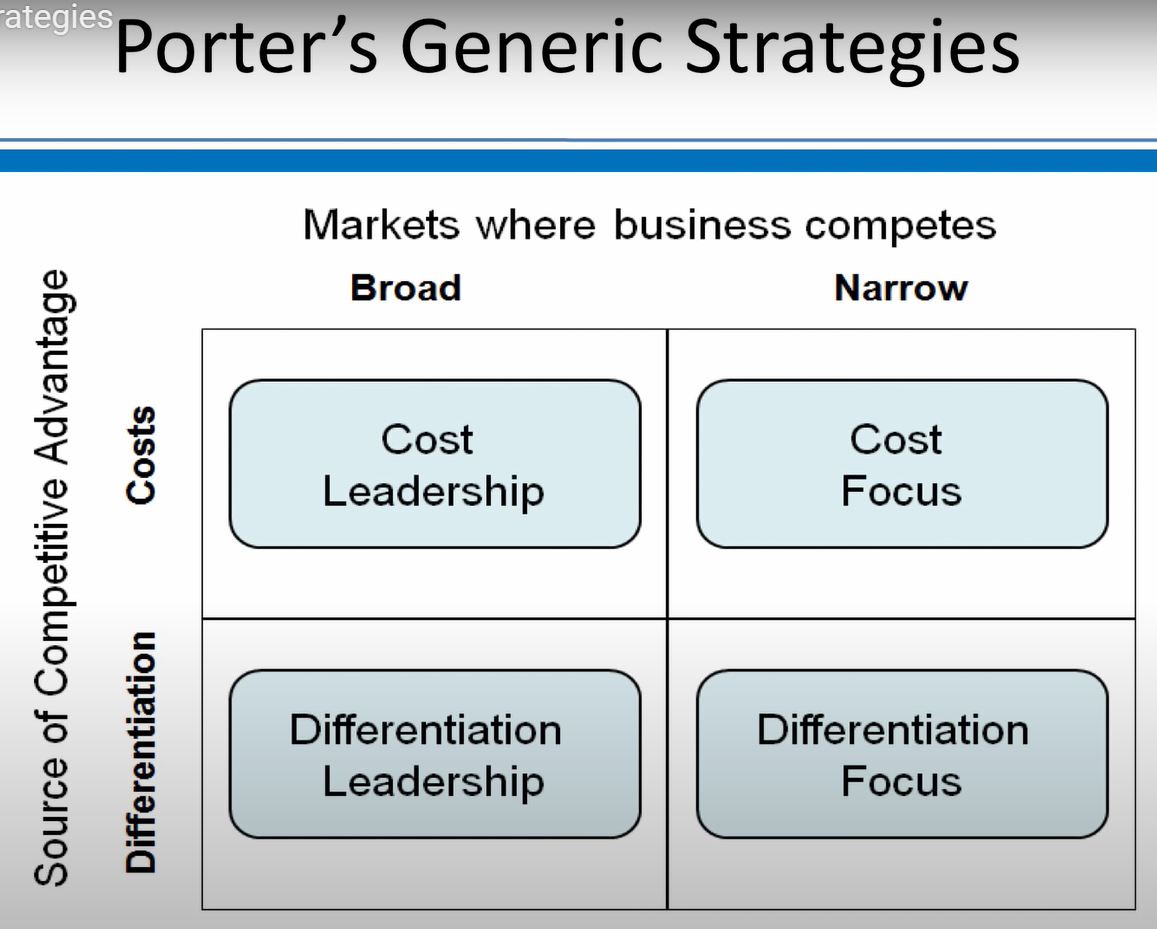 Porter’s Generic Strategies
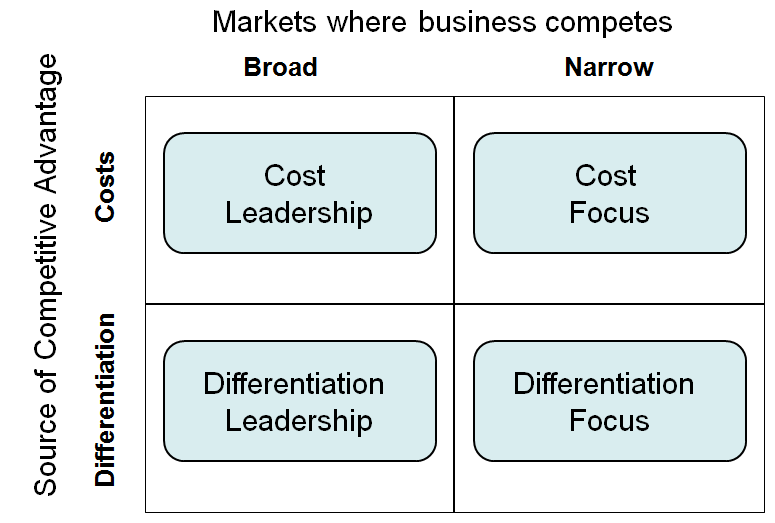 Low Cost
Differentiation
Porter’s Strategic matrix
Competitive advantage
Differentiation
Lower cost
Broad 
Target
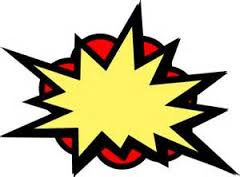 Competitive scope
Stuck in 
the
middle
Narrow 
Target
Porter’s Strategic matrix
Competitive advantage
Differentiation
Lower cost
Cost 
leadership
Differentiation
Broad 
Target
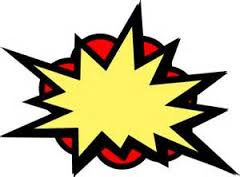 Competitive scope
Stuck in 
the
middle
Cost 
focus
Differentiation focus
Narrow 
Target
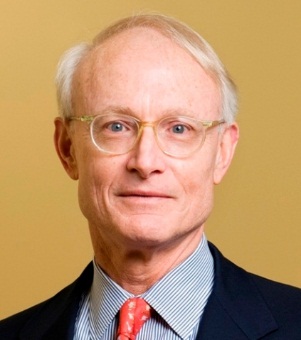 Porter’s strategic matrix
1979 Michael Porter suggested that there were 3 generic business strategies that would get competitive advantage.  These were:
Cost leadership; making products at the lowest cost, may include outsourcing, lean management, standard no frills low cost products
Differentiation; the product or service is unique and the USP adds value to the product
Focus; the product or service will serve a very small specific niche, high costs are passed on to customers, no close substitutes (Divided into cost focus and differentiation focus)
He also said that if a business failed to select one of these strategies that they would be in danger and “stuck in the middle”
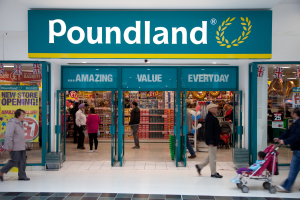 Cost leadership
Useful in highly competitive markets where there are homogenous products
Customers may frequently switch supplier to gain best value
New entrants to the market will use low process to build a customer base
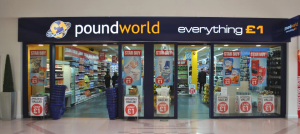 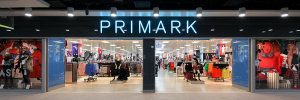 Differentiation
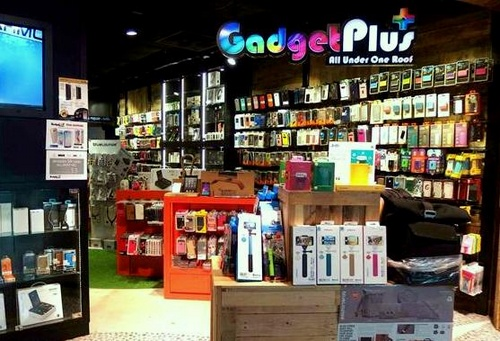 Useful strategy in highly technological markets where there are rapidly changing and evolving features of products and services
Where customers needs are very diverse 
Where the competitors in the market are all following a similar differentiation strategy
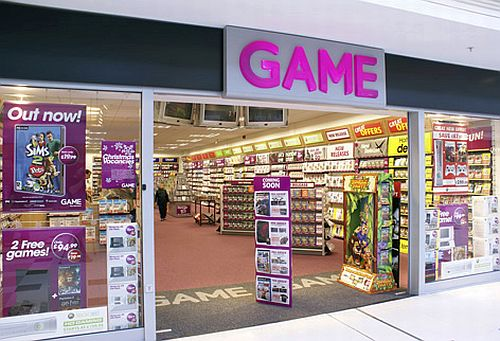 Cost focus
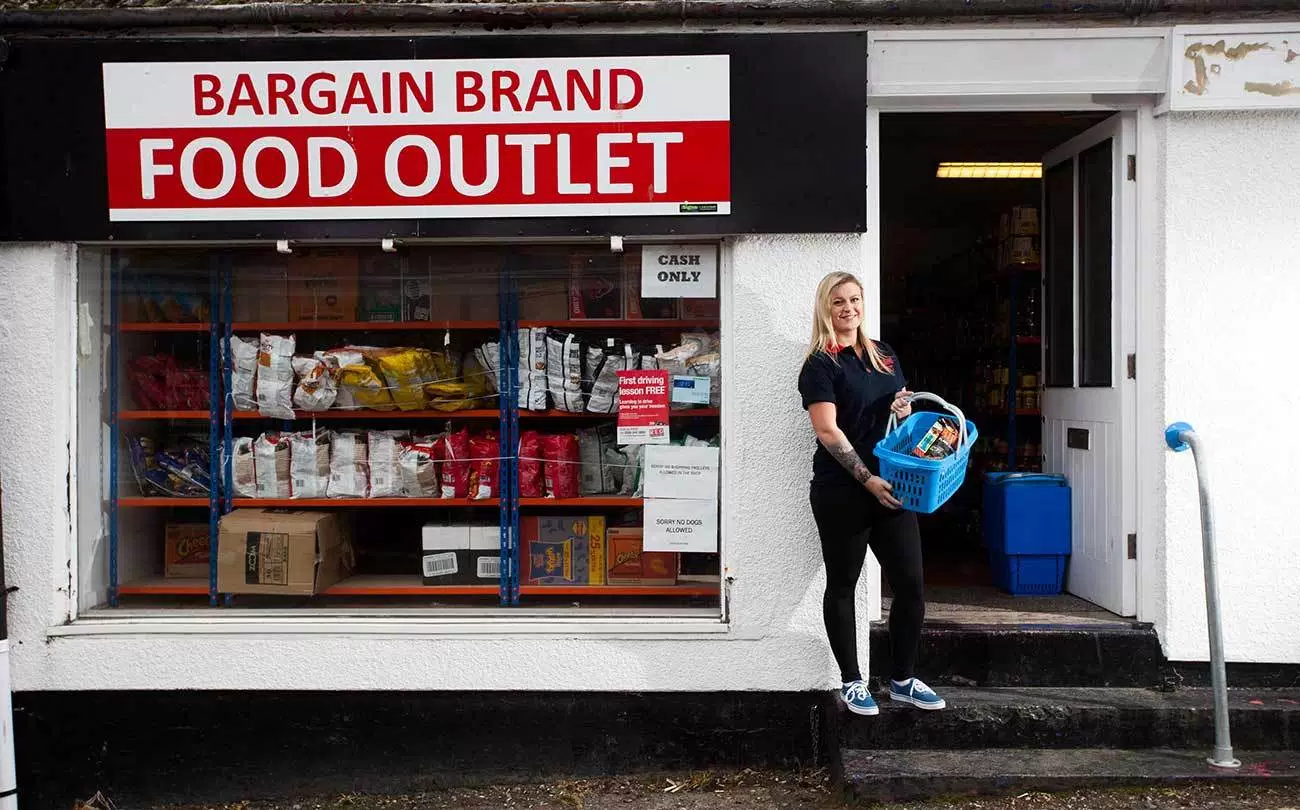 Useful strategy when the business wants to offer very low prices to a small market segment
Niche marketing but at very low cost
Story here
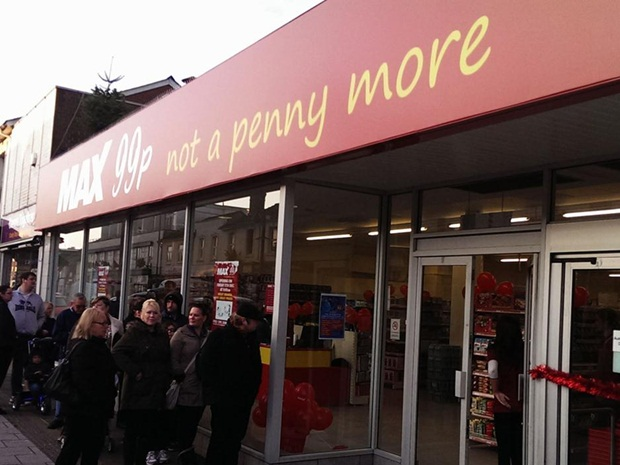 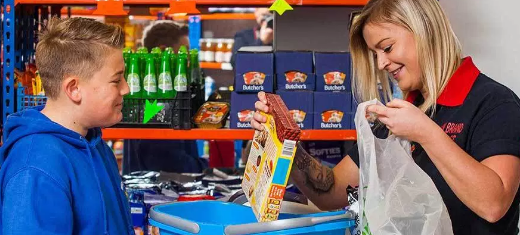 Differentiation focus
Useful strategy when the business wants to offer products and services to a small market segment
Products or services will be differentiated and aimed at a niche market
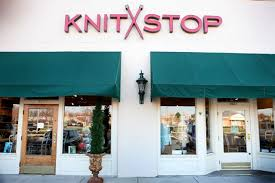 Uses of Porter’s Strategic matrix
Those in support of Porter’s Strategic matrix (generic strategies) say that it establishes a clear direction for the business to go in
Identifies when a business may be in trouble e.g. Woolworths and BHS both got “stuck in the middle”
Limitations of Porter’s Strategic Matrix
This is only a tool for a business to look at their strategy and as such has some limitations;
Not as relevant in very dynamic markets
May not be useful in a crisis situation
Over simplifies the market structure
Can be possible for a store or business to offer a range of products to a range of customers and not get stuck in the middle e.g. Debenhams
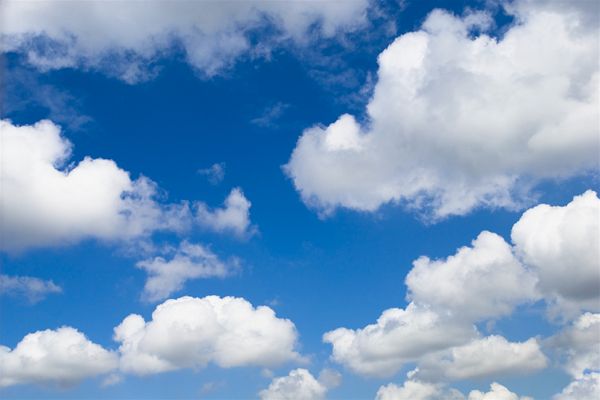 Boston Matrix
The Boston Matrix or Boston Box
Market share
Low market share
High market share
High 
Market
Growth
Market 
Growth
Low
Market
Growth
[Speaker Notes: © S Hilton for revisionstation this is repeated from unit 135]
Market share
Low market share
High market share
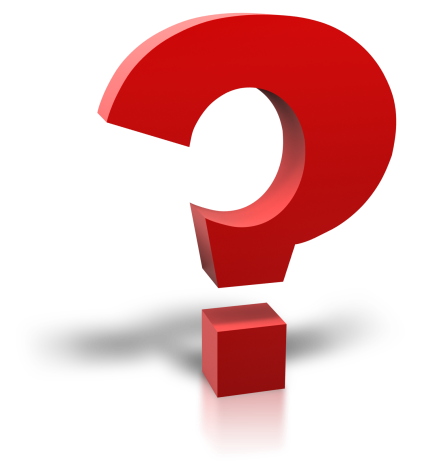 High 
Market
Growth
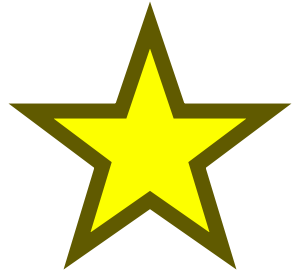 Market 
Growth
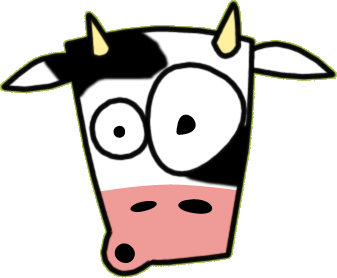 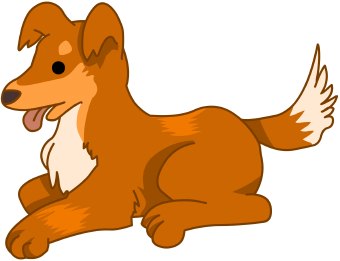 Low
Market
Growth
The Boston Matrix or Boston Box
[Speaker Notes: © S Hilton for revisionstation this is repeated from unit 135]
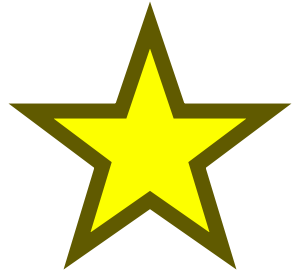 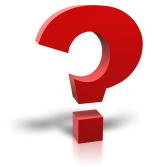 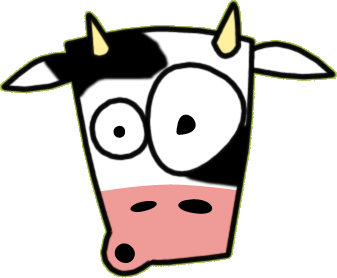 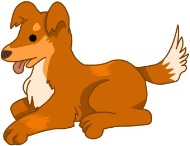 [Speaker Notes: © S Hilton for revisionstation]
BCG / Boston box / Matrix
The BCG is a matrix with a marketing planning tool which helps managers to plan for a balanced product portfolio 
It looks at two dimensions, market share and market growth, in order to assess new and existing products in terms of their market potential
A business would place each individual product in its product portfolio (or product range) onto one of the quadrants of the Boston matrix based on the product's relative market share and the product's market growth in the industry
There are four possible results from using the Boston matrix; cash cow, star, dog and problem child (also known as question mark)
Boston Matrix (BCG)
Uses
Limitations
Uses of the BCG matrix
The BCG matrix is a good starting point when reviewing an existing product line to decide future strategy and budgets
The BCG helps businesses analyse future opportunities or problems with their product portfolios
The conclusions drawn from such an analysis are to transfer the surplus cash from cash cows to the stars and the question marks, and to close down or sell off the dogs. 
In the end, question marks reveal themselves as either dogs or stars, and cash cows become so drained of finance that they inevitably turn into dogs.
Limitations of using BCG Matrix
BCG matrix classifies businesses as low and high, but generally businesses can be medium also. So, the true nature of business may not be reflected
High market share does not always lead to high profits. There are high costs also involved with high market share.
Growth rate and relative market share are not the only indicators of profitability. This model ignores and overlooks other indicators of profitability
This approach is considered as to be too simplistic
Kay’s Distinctive Capabilities
Kay’s Distinctive Capabilities
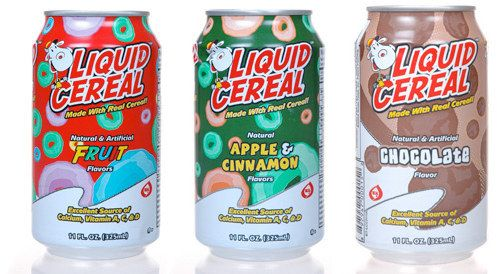 From Edexcel
a) Development of corporate strategy:
Ansoff’s Matrix
Porter’s Strategic Matrix
b) Aim of portfolio analysis
c) Achieving competitive advantage through distinctive capabilities
d) Effect of strategic and tactical decisions on human, physical, and financial resources
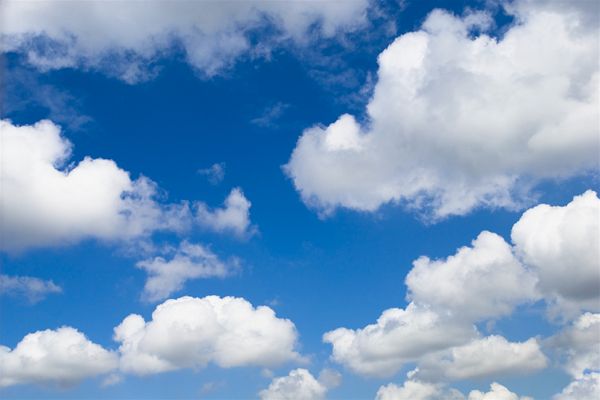 Kay’s distinctive capabilities
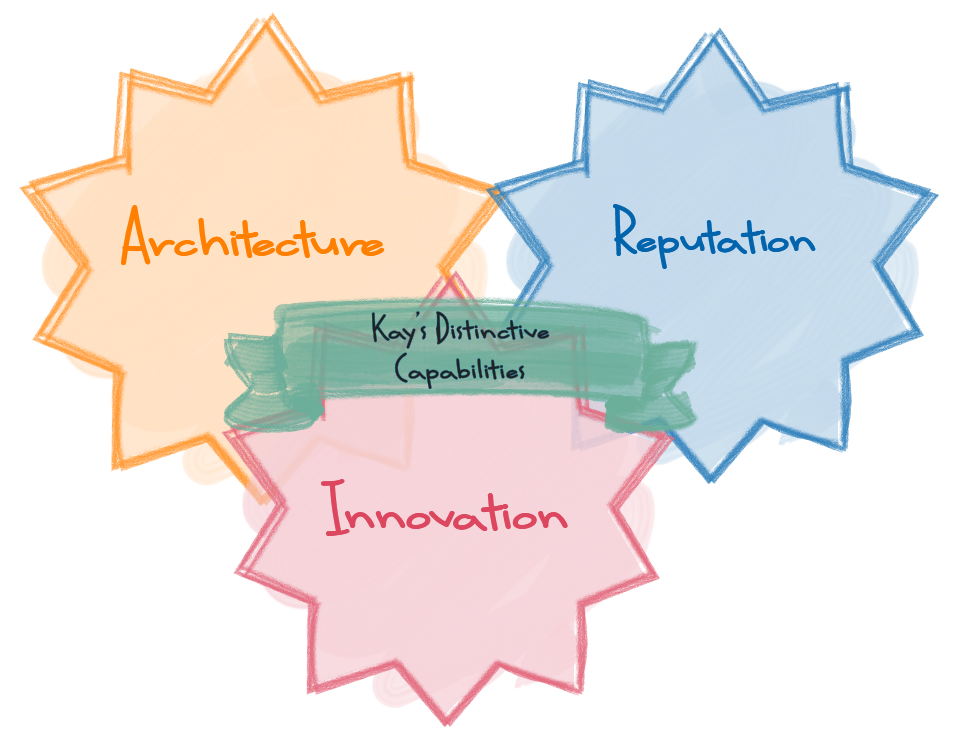 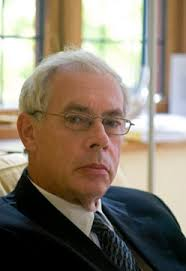 Kay’s Distinctive Capabilities
John Kay in 1993 argued that some outstanding businesses got their strength from their relationships with their employees / customers / suppliers
Key to success was the continuity and stability of relationships with these three groups
He also argued that there were 3 distinctive capabilities (DC) that could create added value and give a business competitive advantage.  These were:
Architecture – relationships with employees, suppliers, customers
Reputation – through the customer experience
Innovation – bringing inventions to market
Examples of Kay’s in business
Competitive advantage that distinguishes one business from another
An asset or strength on which future growth can be built
A unique quality of the business through; reputation (Lush), innovation (Sony), architecture (First Direct) (relationships with customers, employees and suppliers)
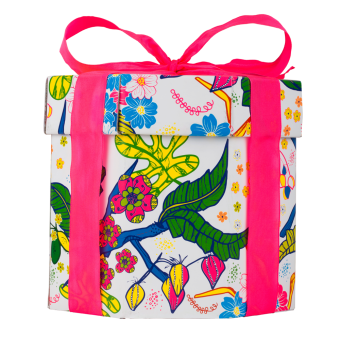 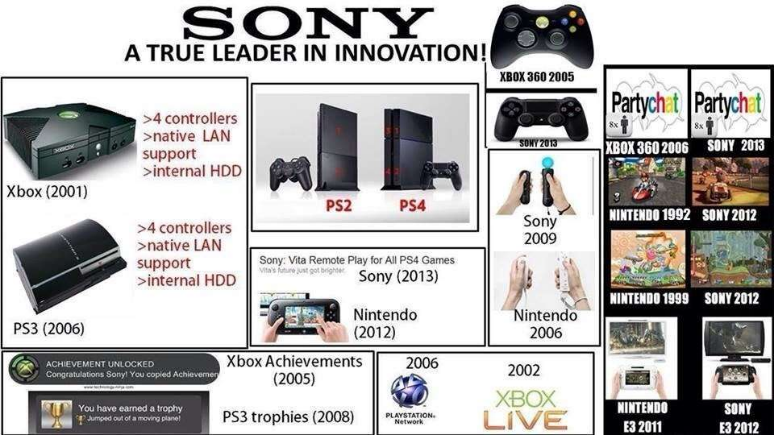 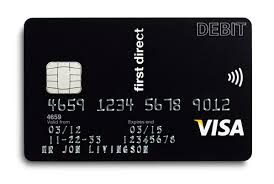 Kay’s Distinct Capabilities
View each of the video links provided on slides 40-42 and explain how each business created added value and gained a competitive advantage via its distinct capabilities
Architecture
https://youtu.be/5g_YsLR1wZo
https://www.youtube.com/watch?v=Lx83q3mW0oo&feature=emb_rel_end
https://youtu.be/9SPpCH-oQf4
Reputation
https://youtu.be/Y5TvFY7xRDM

https://youtu.be/d3nQ4Y-hjZ0

https://youtu.be/JKIAOZZritk

https://youtu.be/ZcnzLN71uLg
Innovation
https://youtu.be/bfSFLyJqXfs
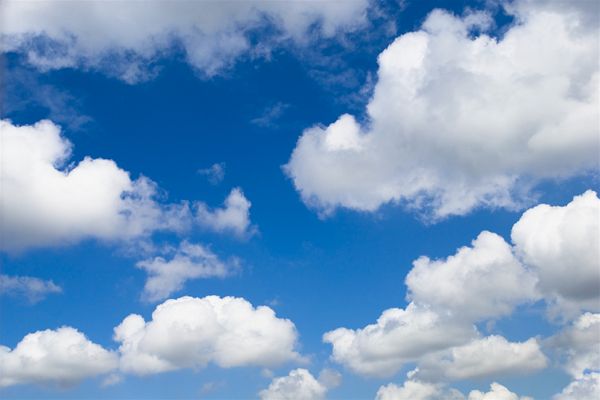 Strategic and tactical decisions
Strategic & Tactical decisions
Strategy is more long term and relates to achieving an overall goal.Tactics are shorter-term actions that help to achieve the strategyDecisions on the above will influence different aspects of the business:> Human (recruitment, training, redundancy etc.)> Physical (investment in fixed assets, location etc.)> Financial ( sources of finance, cash flow)
https://youtu.be/yeWT3XR_2XU

https://youtu.be/k4_XFEy64Us
Consider the Aldi's strategy and how it is influencing its tactics:
Aldi reports record sales but profits drop amid price war
The man driving Aldi's remarkable growthAssess the importance to Aldi of separating its strategy and tactics?
Strategic vs tactical decisions
Strategic vs tactical decisions
Great animation video here on strategy and tactics
Is this strategic or tactical?
Take-over of another business
For example in Feb 2015 BT bought EE
Telecoms group BT has paid £12.5bn to buy mobile operator EE.
The takeover creates a communications giant covering fixed-line phones, broadband, mobile and TV.
Why?
BT says that within four years, the deal will be saving it £360m a year in terms of operating costs and capital investment.
It added that by combining the two businesses, it should be able to generate an extra £1.6bn a year in sales.
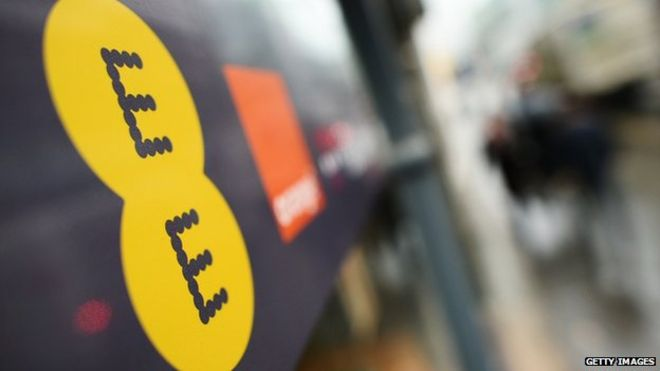 Full BBC article here
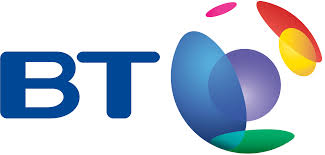 [Speaker Notes: Strategic – the aims and objectives of the business is to generate sales (In billions) and make cost savings]
Is this strategic or tactical?
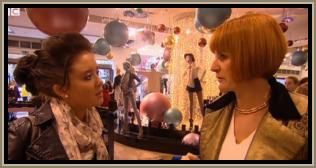 New Marketing strategy
For example a hairdressers – watch the video – you decide if its strategic or tactical
[Speaker Notes: Tactical  - how to market a new product]
Impact of decisions on human resources
Strategic (proactive)
Tactical (reactive)
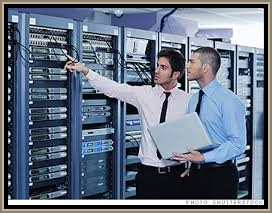 Impact of decisions on human resources
Strategic (proactive)
Tactical (reactive)
Hiring new staff as part of a long term strategy to improve productivity

Training staff to achieve the business objective of long-term efficiency and growth
Having to hire a new network manager because the old one has quit

Having to train staff because a new IT system has been introduced
Impact of decisions on physical resources
Strategic (proactive)
Tactical (reactive)
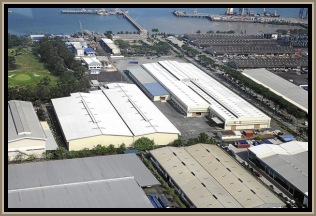 Impact of decisions on physical resources
Strategic (proactive)
Tactical (reactive)
Moving a factory location to another country to achieve the long-term objective of cost cutting and profit maximisation
Moving a factory layout around to accommodate a new product being manufactured
Impact of decisions on financial resources
Strategic (Proactive)
Tactical (Reactive)
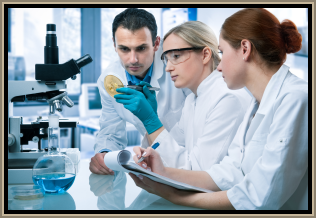 Impact of decisions on financial resources
Strategic (Proactive)
Tactical (Reactive)
Issuing shares to raise capital to achieve a long-term objective of growth and expansion

Allocating budgets to ne R&D projects which help the business to achieve the long-term objectives of expanding the product portfolio
Agreeing an overdraft with the bank to cover a shortfall in a cash flow forecast

Arranging a bank loan to buy some office furniture to replace some that is old and broken
Revision Video
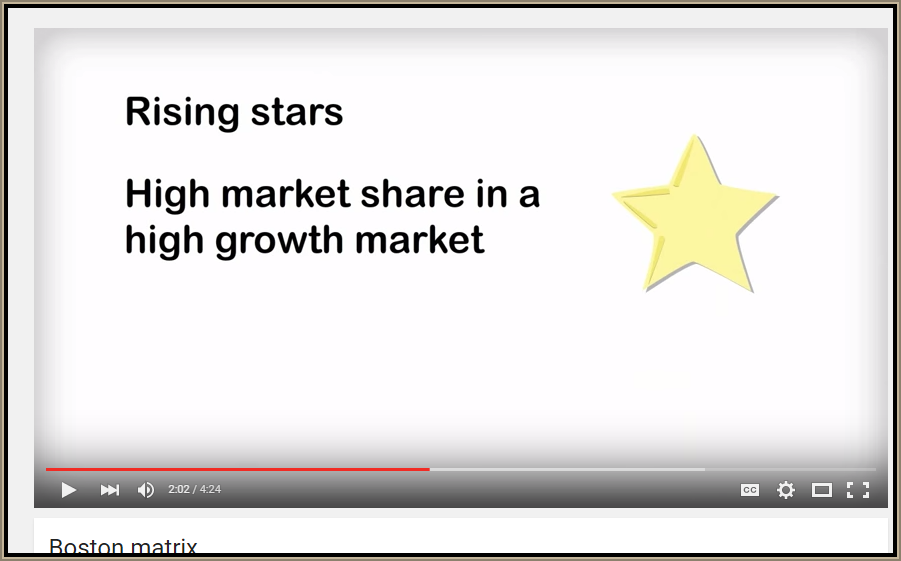 Revision video 2
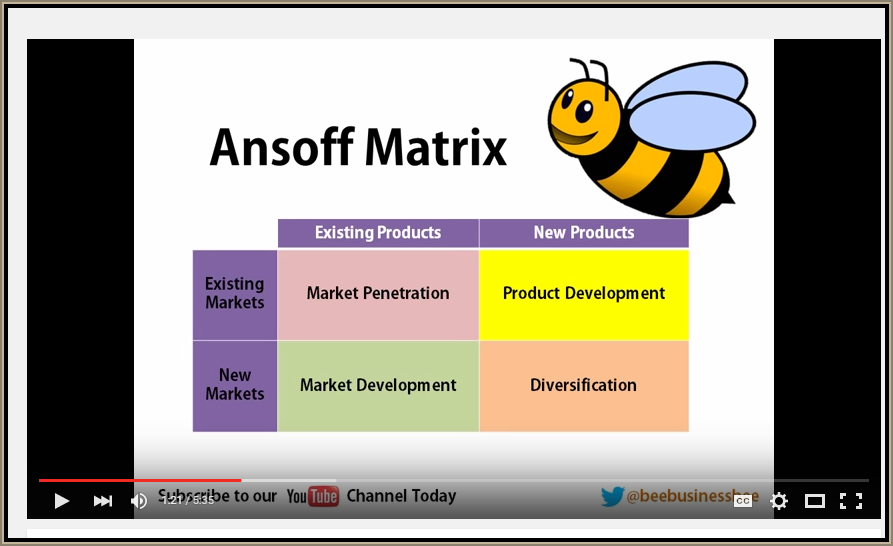 Sample Edexcel A2 questions
Case study for question 1
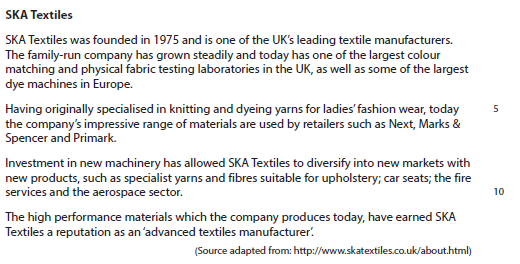 Case study question 1
Sample question 1
Knowledge 2
Application 2
Evaluation
 3
Analysis
 3
Case study for question 2
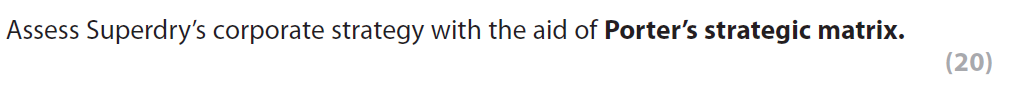 Sample question 2
Knowledge 4
Application 4
Evaluation
 6
Analysis
 6
Case study for question 3
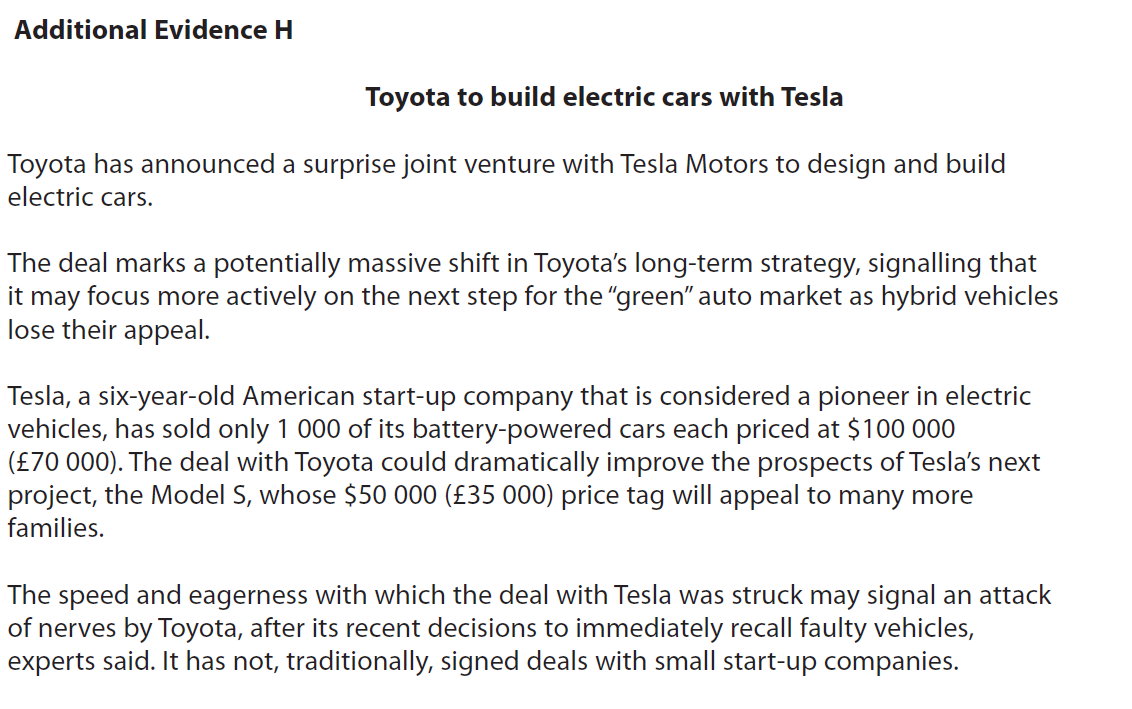 Sample question 3
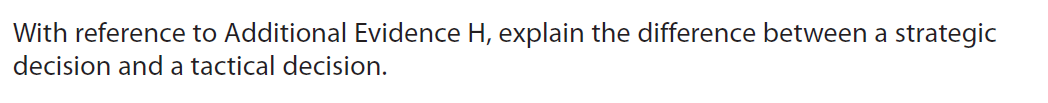 [5]
Knowledge 2
Application 2
Analysis
 1
[Speaker Notes: This is an old Edexcel Ec / Bus paper question which is why its 5 marks – good practice though]
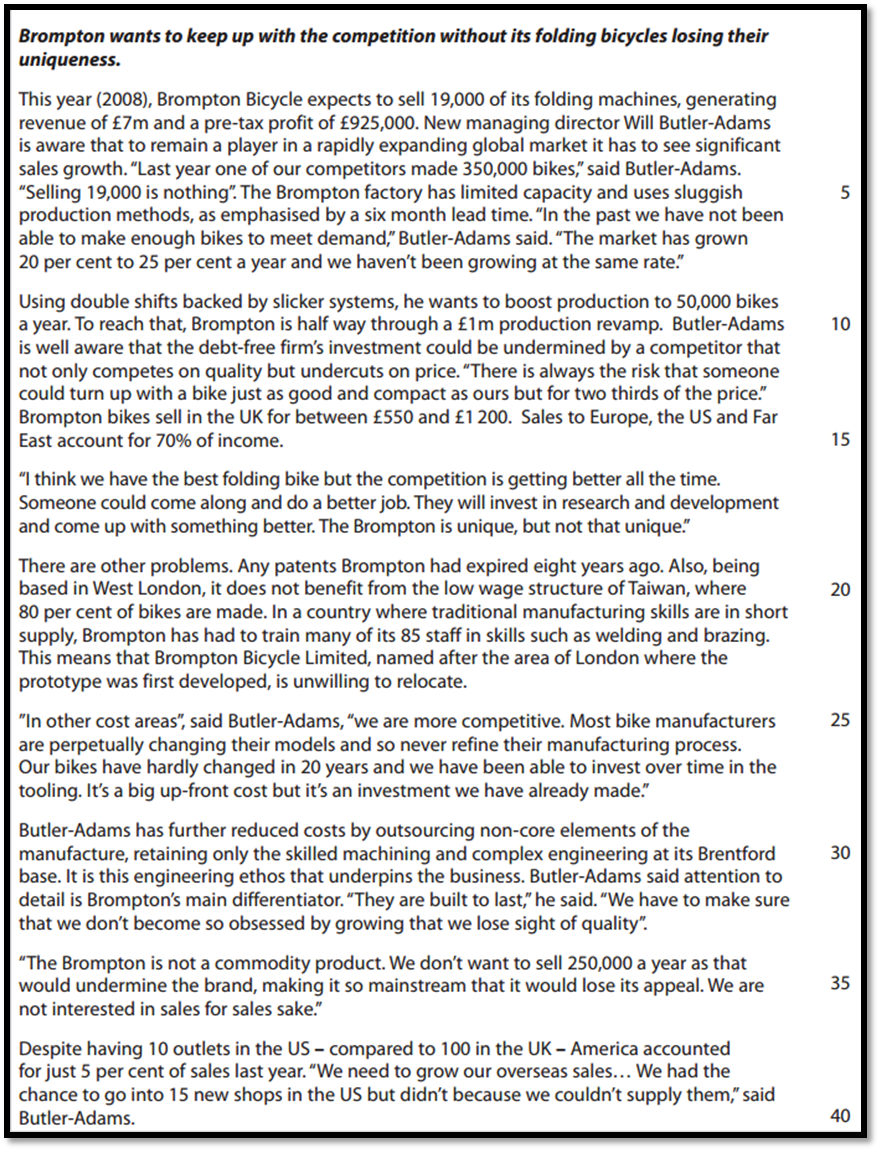 Case study for question 4
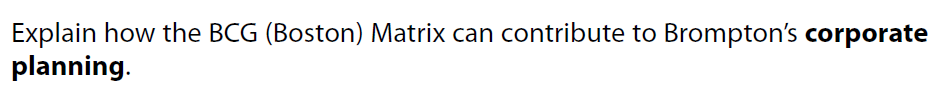 Sample question 4
[5]
Knowledge 2
Application 2
Analysis
 1
[Speaker Notes: Another Ec/bus legacy paper question which is why its 5 marks]
Glossary
Ansoff’s matrix; The Ansoff Matrix is a marketing planning tool which usually aids a business in determining its product and market growth by focusing on whether the products are new or existing and whether the market is new or existing
Boston Box; Created by the Boston Consulting Group, the BCG matrix aims to identify high-growth products by categorising the company's product portfolio according to growth rate and market share
Kay’s Distinctive Capabilities; This is a business strategy concept where a successful company achieves a competitive advantage over other businesses. There are 3 ways this can be achieved (3 distinctive capabilities); - Architecture, Innovation and Reputation
Product portfolio; All the products that a company produces or sells